Exoplanet Communications
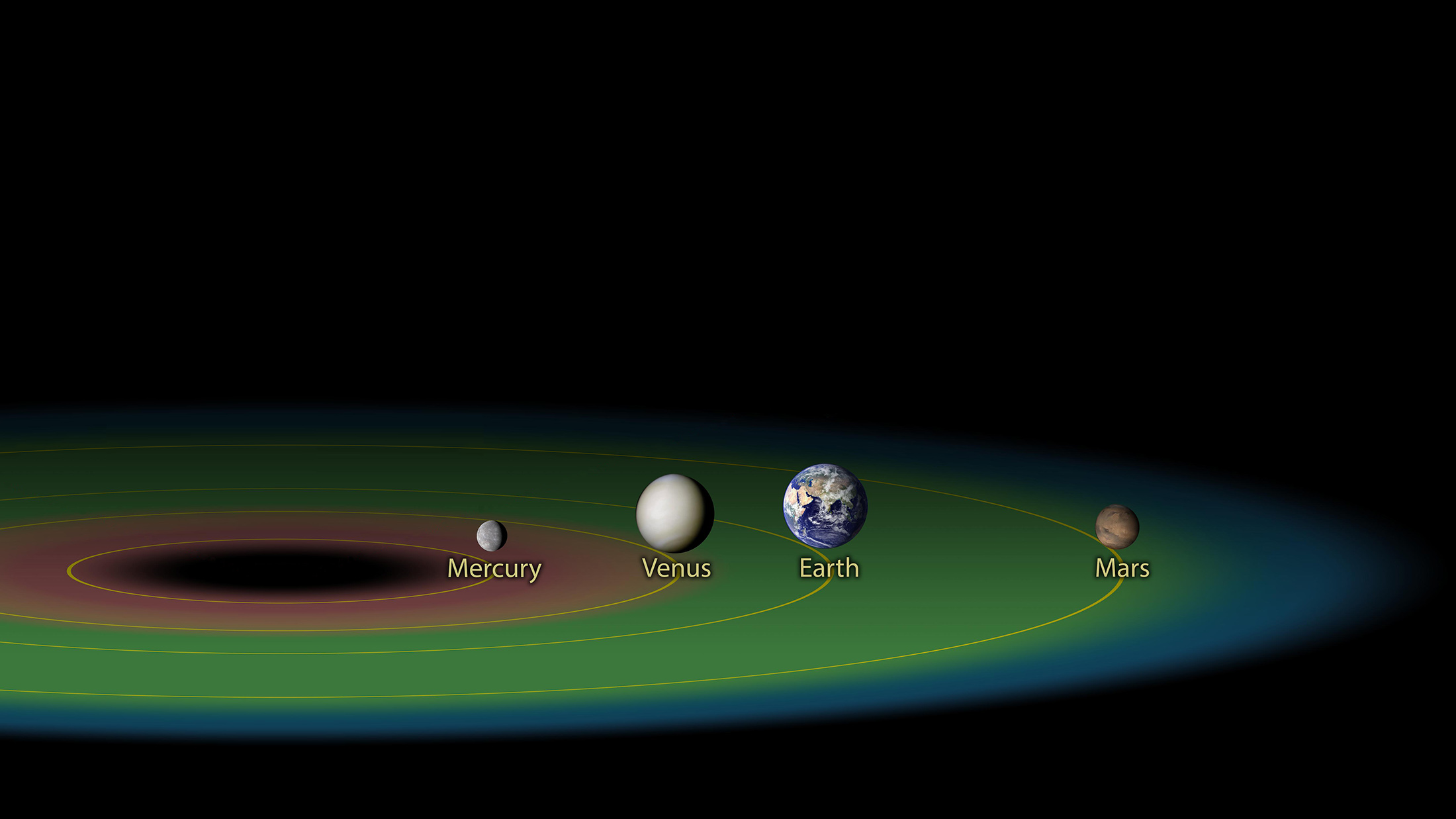 Comparison of TRAPPIST-1 – with Inner Solar System
TRAPPIST-1 System
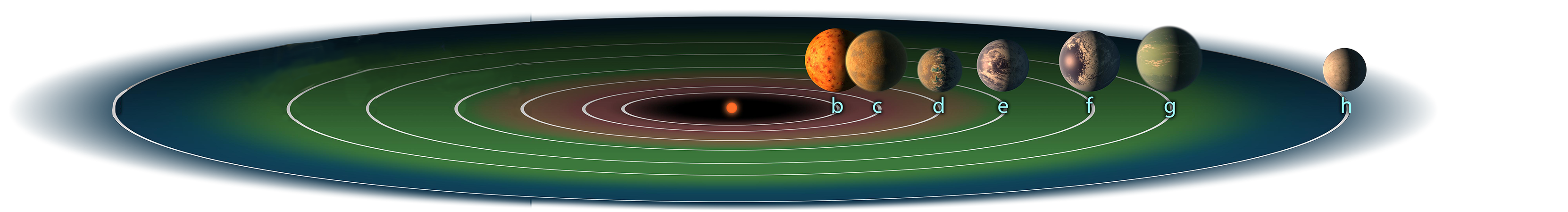 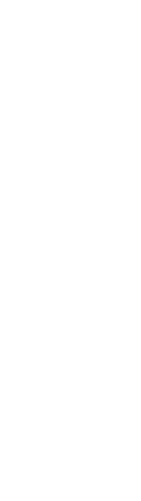 Inner Solar System
1
June 21, 2021
This document has been reviewed and determined not to contain export controlled technical data.
[Speaker Notes: Adapted from existing image.
– Cutout TRAPPIST-1 section and created left hand section of orbits (not in original image).]